Gympie hockey academy
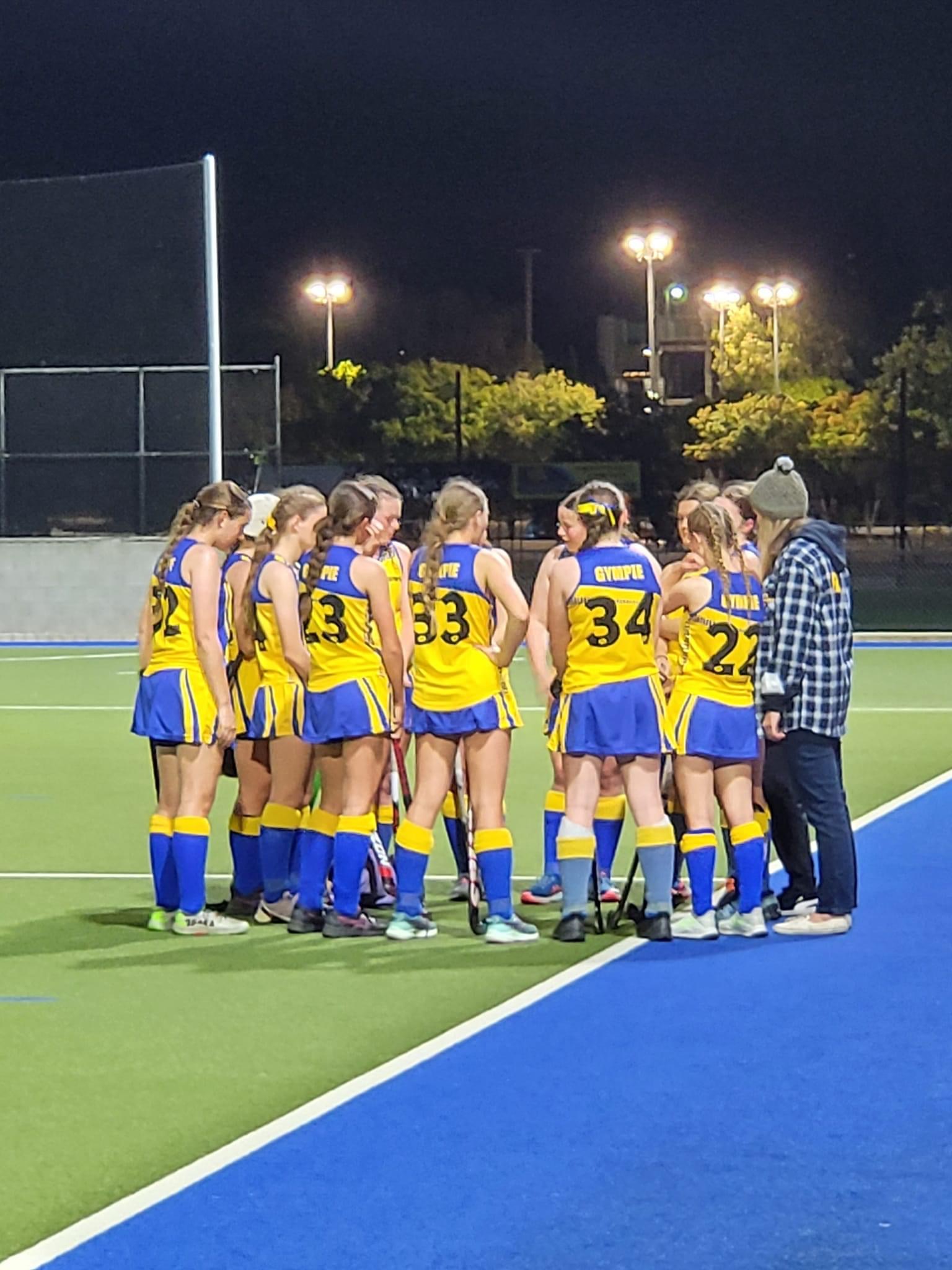 2023 - 2024
Academy Objectives
The Gympie Hockey Academy is designed to provide higher level 
development opportunities for Gympie athletes aged 13-18 years.

Exposure to high level coaches and an increase in game play 
experience will enhance  the development trajectory of our athletes.

Assist with transition from junior hockey into
 representative hockey & Cooloola Heat teams

Better overall performance from Gympie
 representative teams

Greater representation of athletes at the
 State representative level
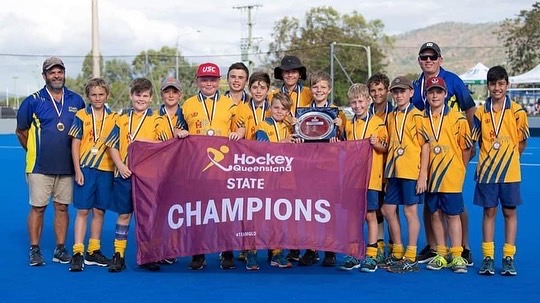 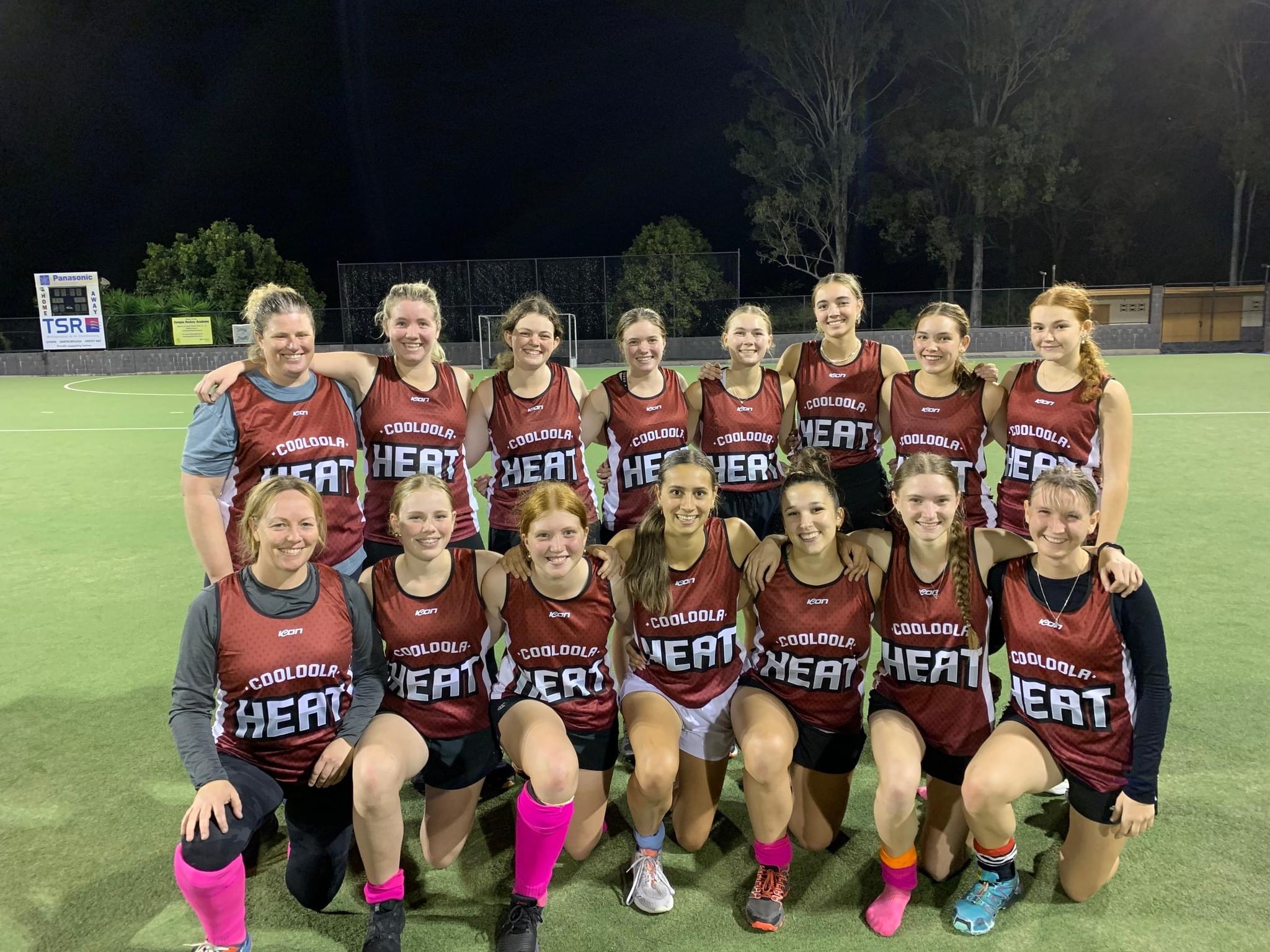 The benefits
Increase in development opportunities for athletes

Access to high level coaches
 
Holistic approach to development, focusing not only on hockey-specific programming.

Promotion of broader experience to enhance the learning experience.
Our athletes
The Gympie Hockey Academy will be
 targeted at those athletes selected in
 Gympie Under 15 and Under 18 Teams
 each year. 

Academy programming will provide
 additional development opportunities
 to athletes to ensure that they are 
 Representative and Senior hockey 
ready, and on track to maximise 
their potential.
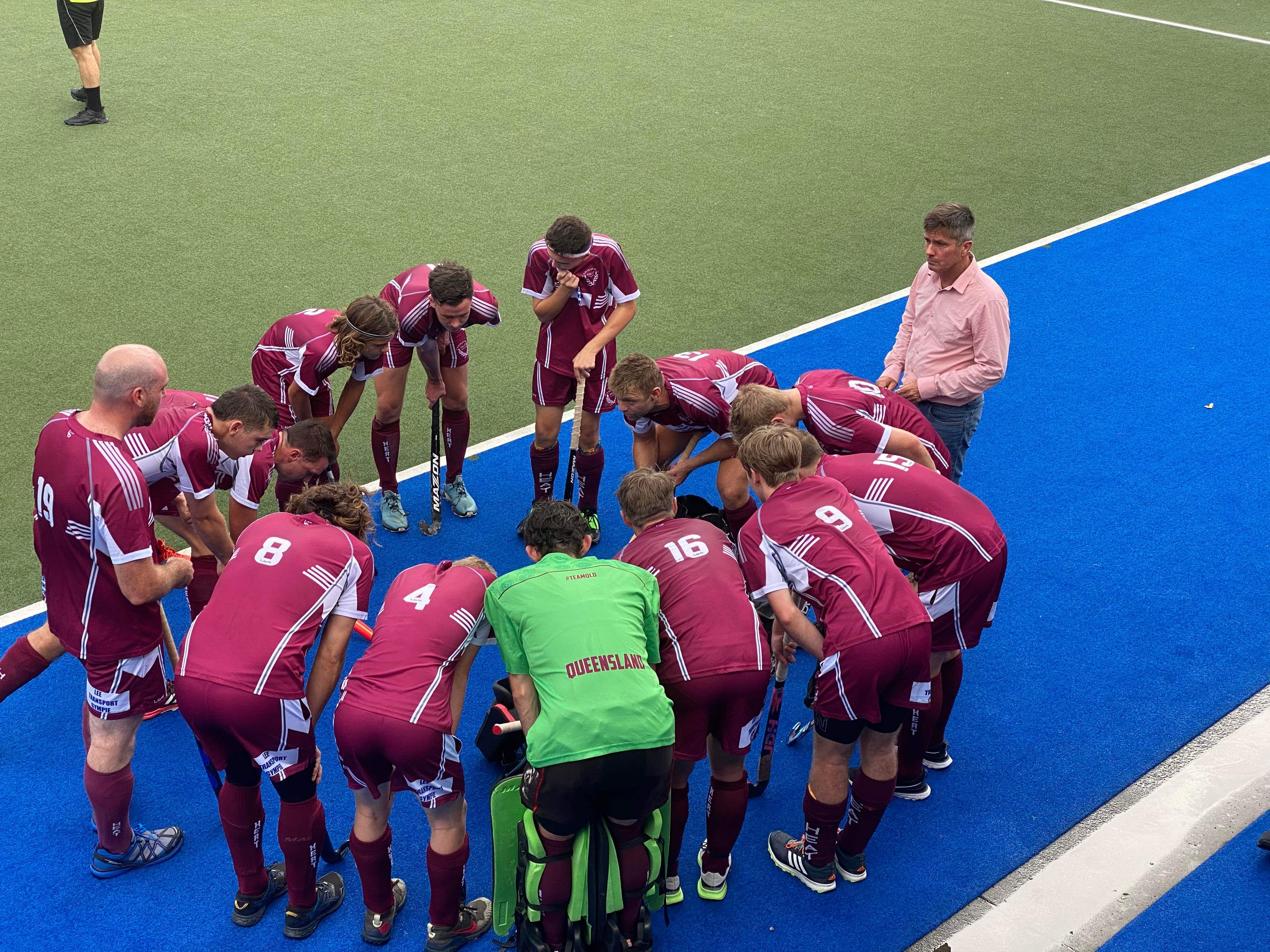 Academy inclusions
•  Skill Development – Athletes will attend on-field skill-specific sessions i.e., distribution   	& receiving skills, defensive skills, elimination skills, attacking skills, set play skills, 	formations, all led by high quality coaches & experienced players.
Holistic Development – The Gympie Hockey  Academy is about more than just 	hockey-specific skills. Athletes will be educated-on and practice a range of 	psychological and physiological skills that will further develop their ability to 	perform and grow.
Camps– Development camps and games will form a part of the Academy, 	providing athletes the chance to further hone their craft and implement 	learned abilities in competitive environments. Camps will also provide 	experiences outside of the norm, that will enhance the holistic learning 	environment.
Coach Development –Using the Gympie Hockey Academy to broaden our coach 	network is essential to maintaining the development of both the athletes within 	the Academy, but also the athletes participating at the grassroots level.